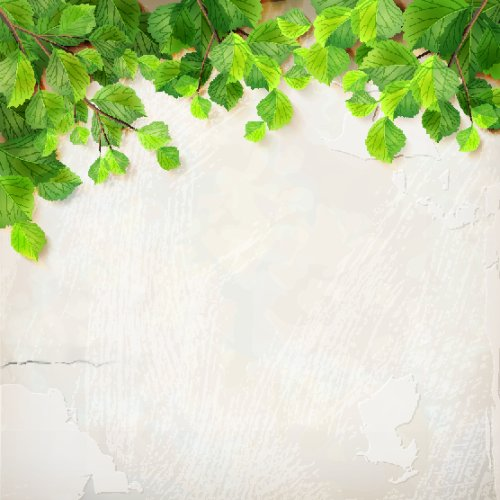 CÁC GIÁC QUAN CỦA BÉ
Giáo viên: Nguyễn Thị Huyền Trang
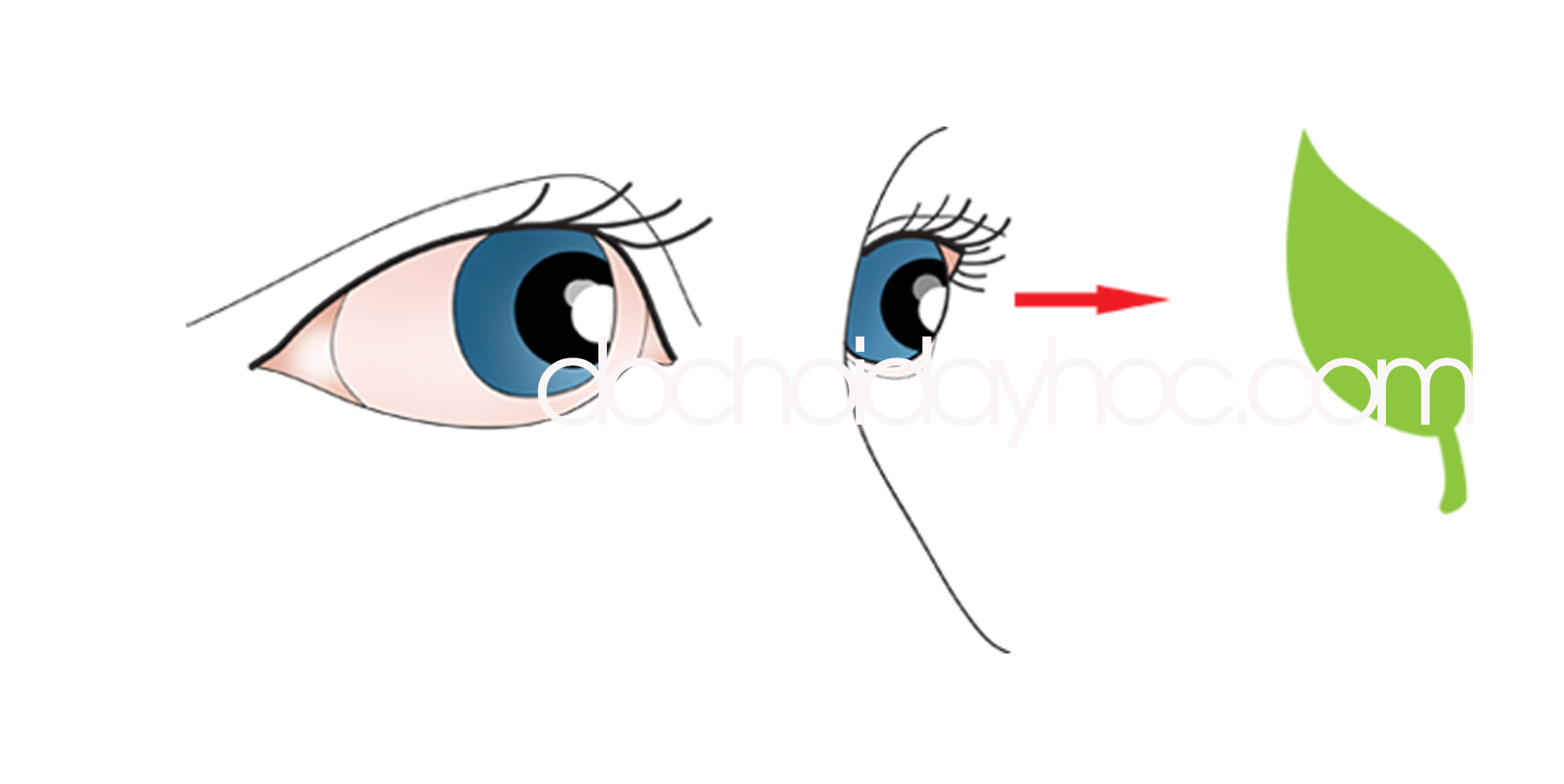 ĐÔI MẮT- THỊ GIÁC
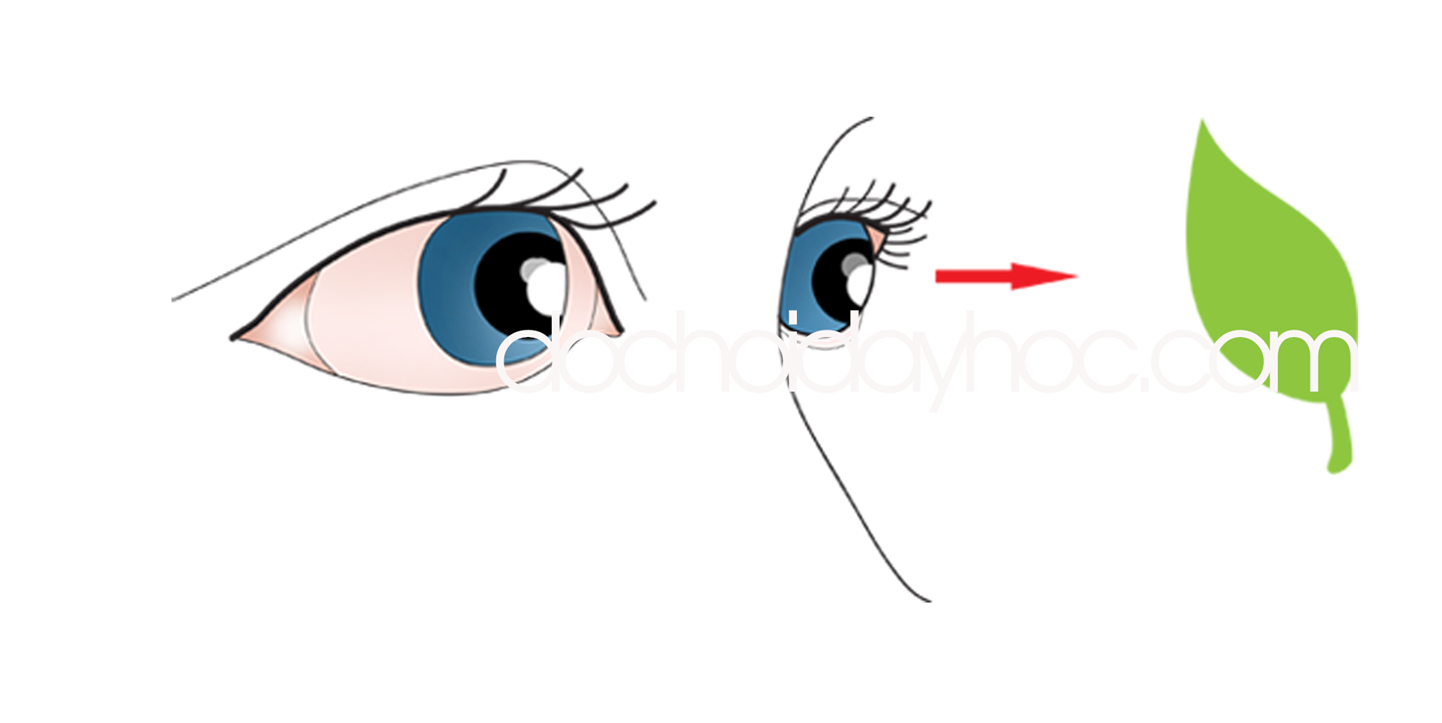 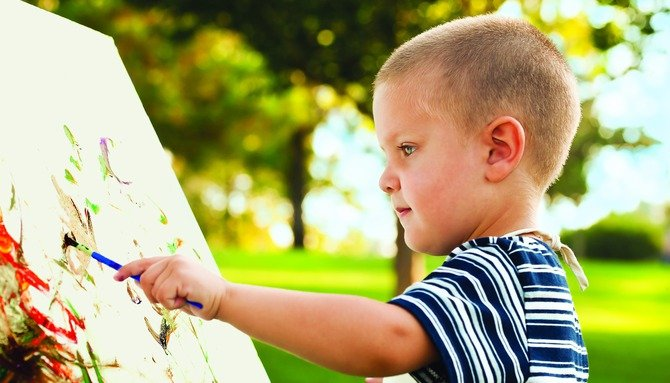 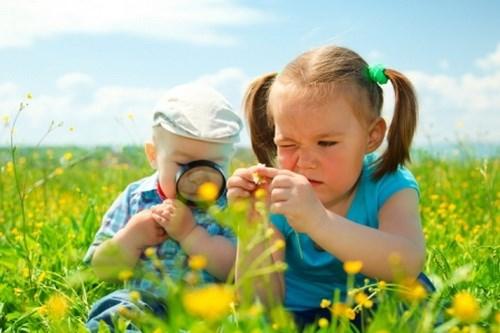 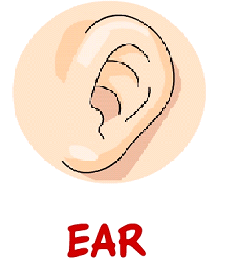 CÁI TAI- THÍNH GIÁC
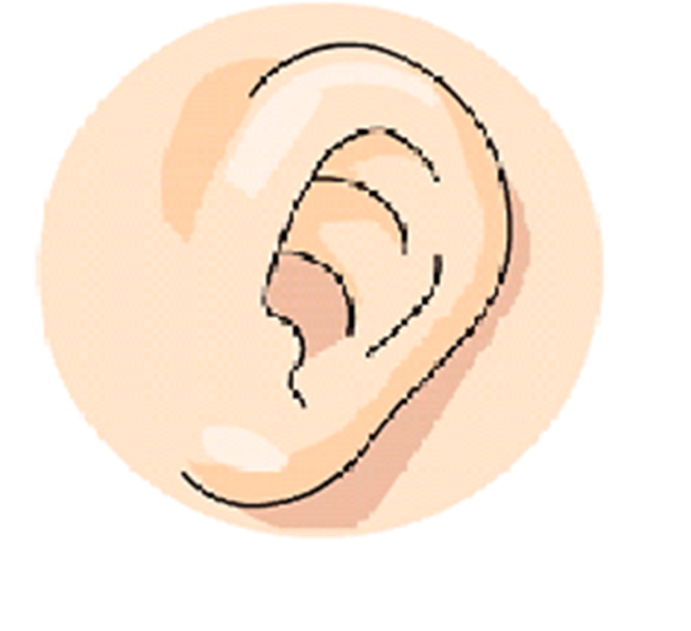 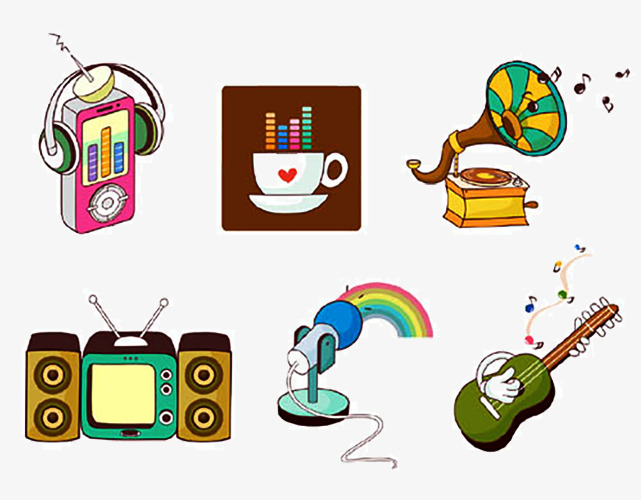 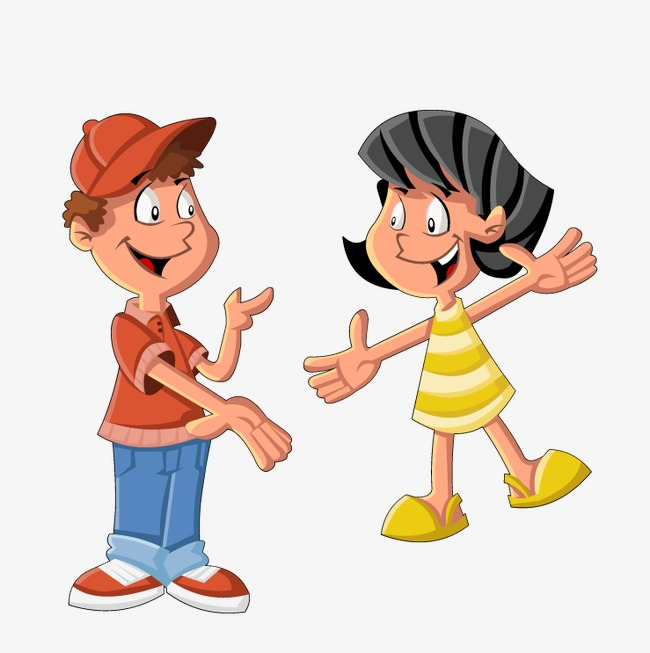 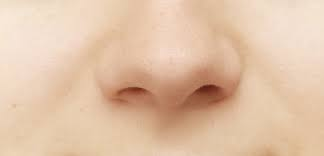 CÁI MŨI- KHỨU GIÁC
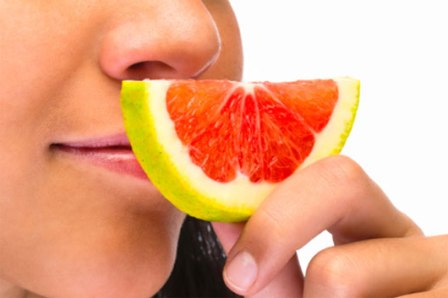 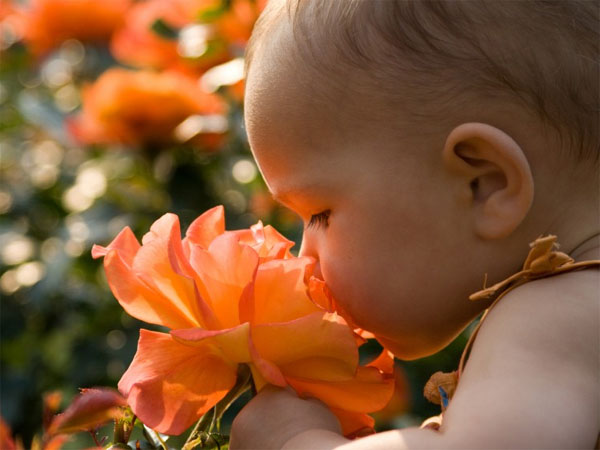 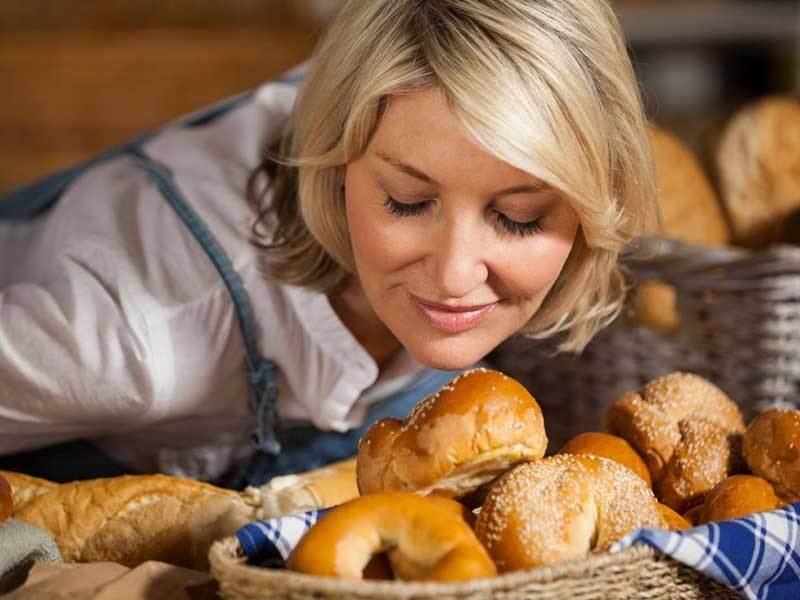 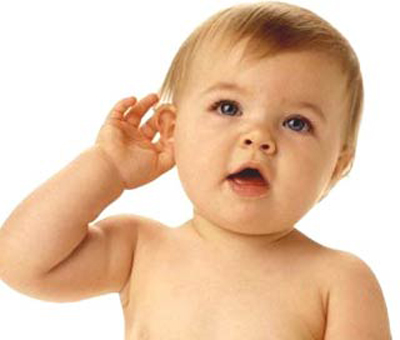 CÁI MIỆNG-VỊ GIÁC
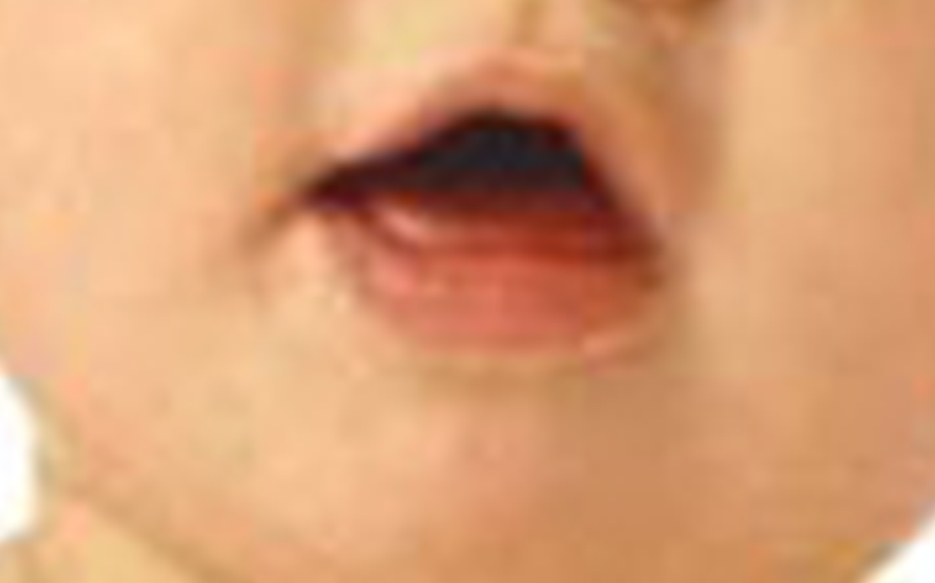 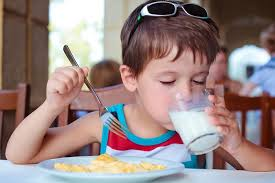 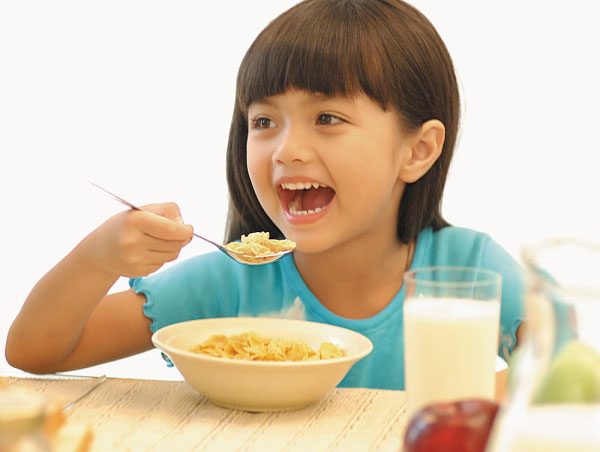 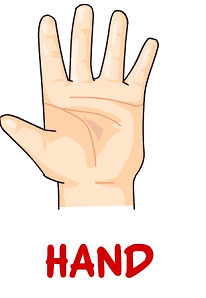 CÁI TAY – XÚC GIÁC
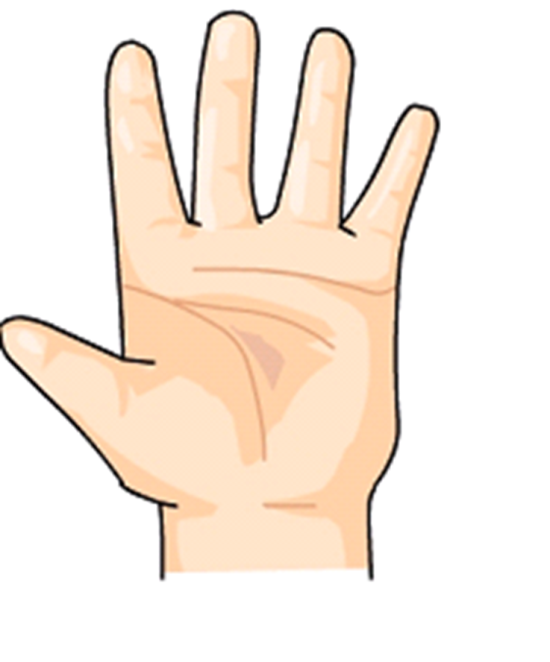 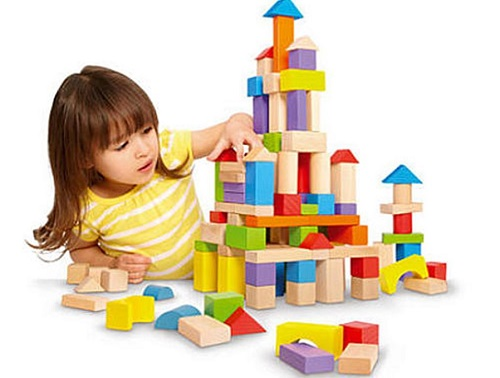 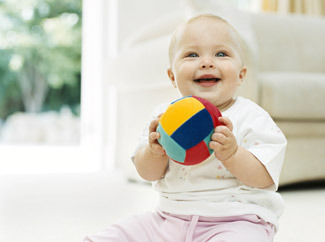